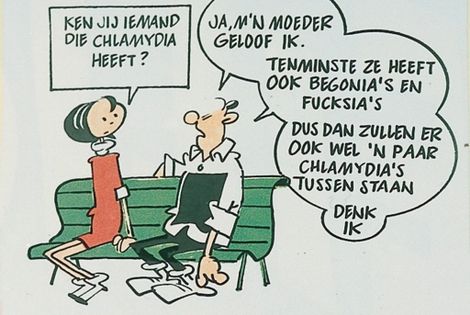 Veilig vrijen
Hst. 33.7
SOA’s
Wat is een SOA?
Sexueel overdraagbare aandoening = geslachtsziekte
SOA-verwekkers (bacteriën of virussen) kunnen niet buiten het lichaam overleven
Besmetting via seksueel contact (vochtige slijmvliezen), soms ook via bloedcontact
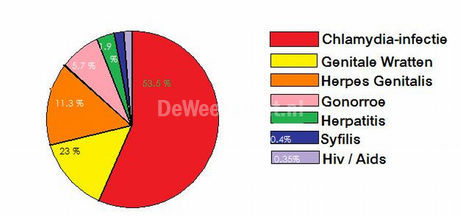 Wat kun je ertegen doen?
Bescherm jezelf met een condoom.
Zo snel mogelijk naar een arts.
Bacteriele infectie: meestal goed te behandelen met antibiotica.
	Probleem: resistentie
Virale infectie: moeilijker te bestrijden.
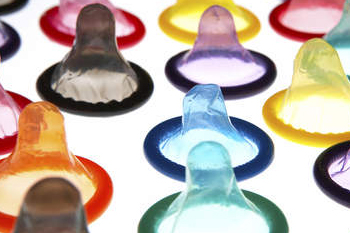 Bacteriële SOA’s
Chlamydia: 
weinig klachten, kan ongemerkt aanwezig zijn en doorgegeven worden), 
wel kans op onvruchtbaarheid vrouw.
Meest voorkomende SOA
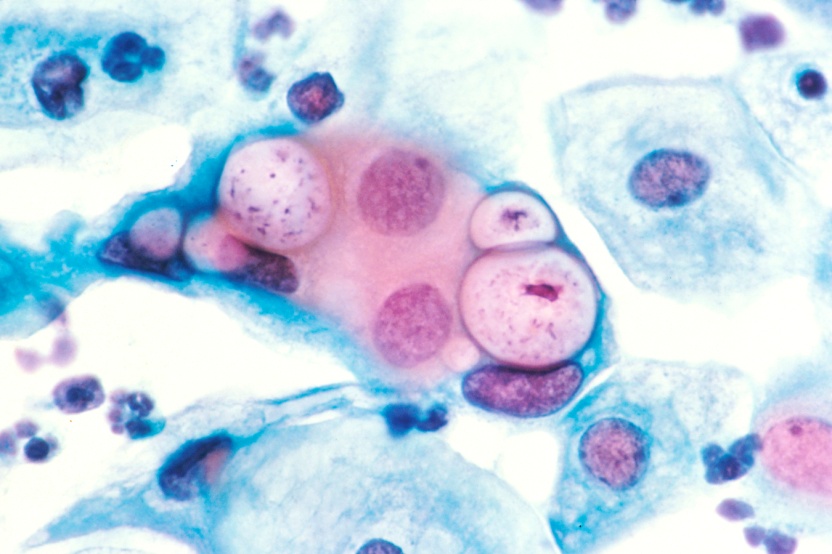 Bacteriële SOA’s
Gonorroe: geelgroene afscheiding, pijn bij plassen. Kans op onvruchtbaarheid vrouw.
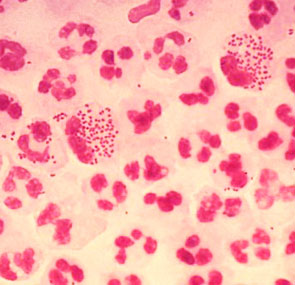 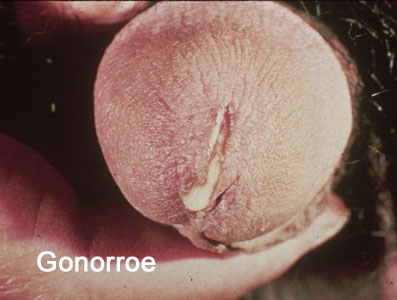 Bacteriële SOA’s
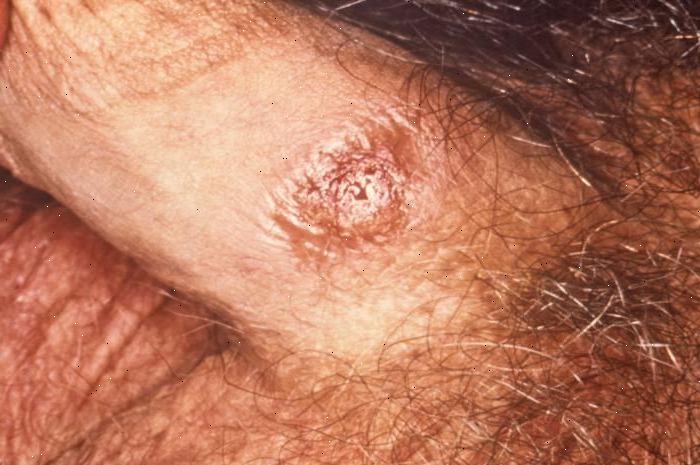 Syfilis: 
	fase 1: ‘onschuldig’ zweertje, gaat weer weg
	fase 2: Huidafwijkingen, grieperig. Verspreiding door heel het lichaam
	fase 3: (Jaren later) organen aangetast, o.a. zenuwstelsel of hart.
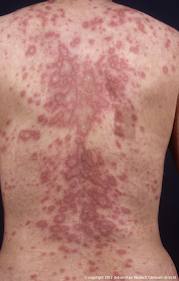 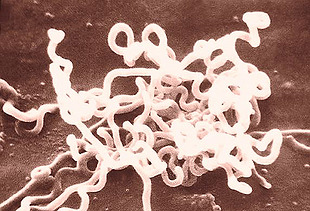 Bacterie is spiraalvormig
Virale SOA’s
Herpes genitalis (verwant aan koortslip-virus)
Komt steeds terug
Niet gevaarlijk, wel voor baby (besmetting bij bevalling)
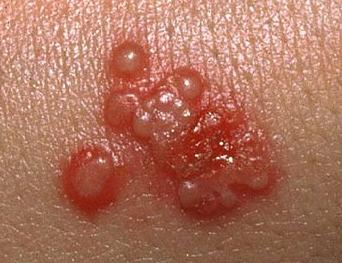 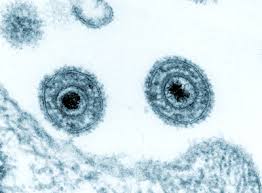 Virale SOA’s
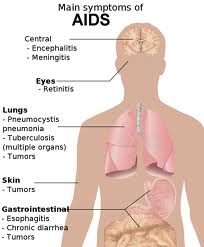 Het virus = HIV (Humane Immunodeficiency Virus)
de ziekte = AIDS (Acquired Immuno Deficiency Syndrome): de witte bloedcellen van het afweersysteem werken niet meer goed.
Besmetting door seksueel contact of bloed.
(Tot voor kort) geen genezing mogelijk
	wel bestrijding van symptomen.
HIV-virus
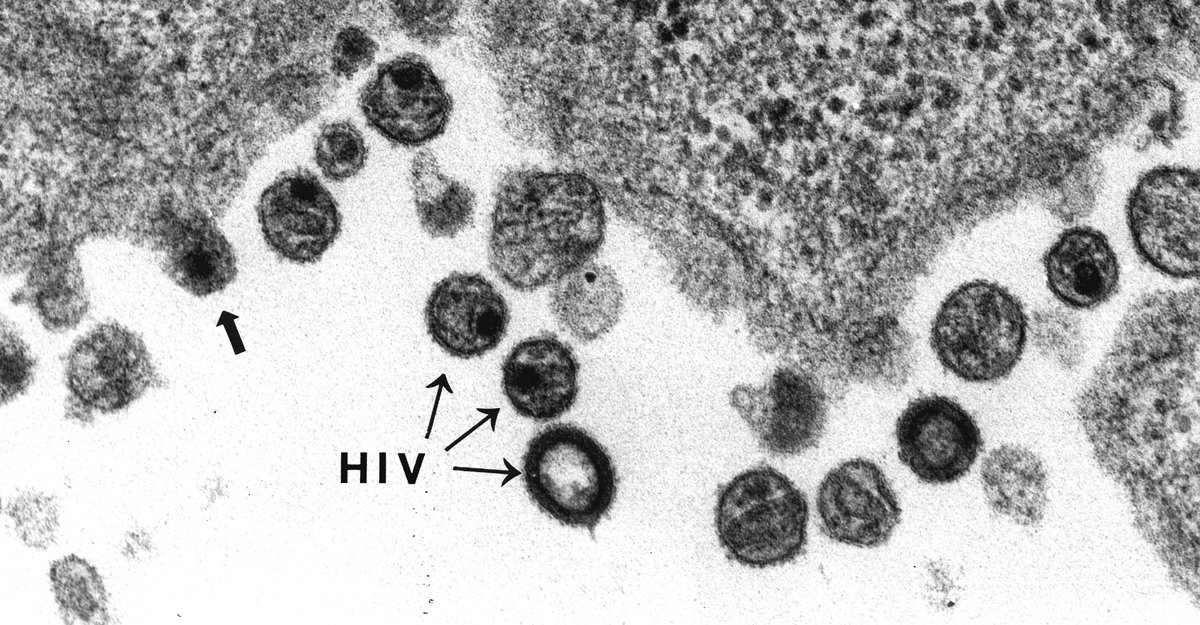 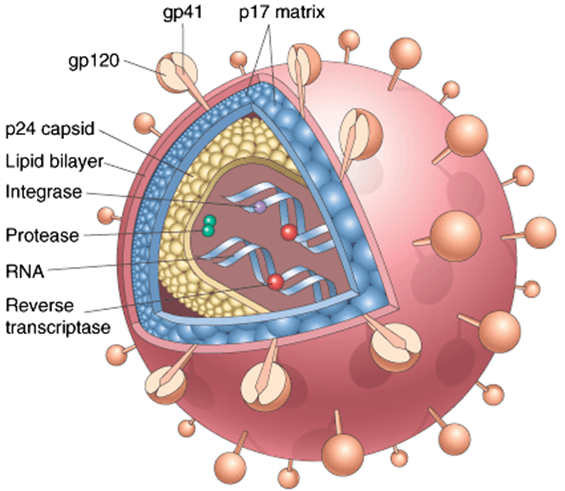 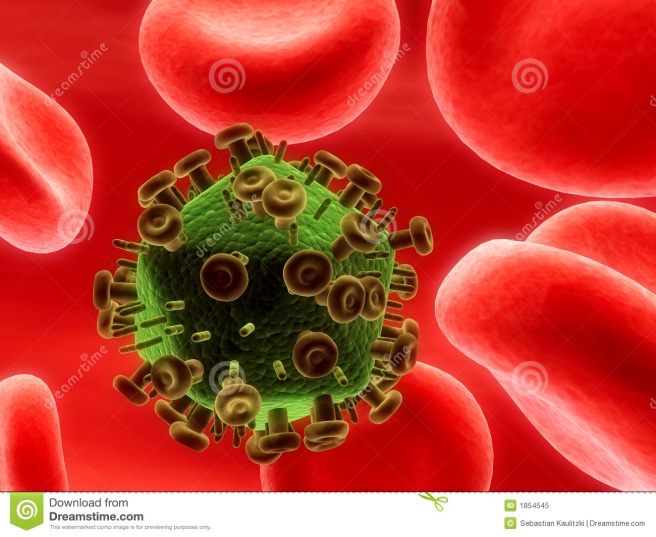 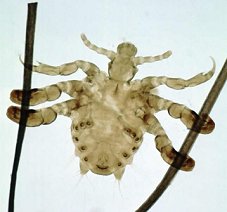 Parasitaire SOA
Schaamluis (Insect, verwant aan hoofdluis)
Leeft van bloed van de gastheer/vrouw
Loopt over van de ene naar de andere persoon (via contact of bed)
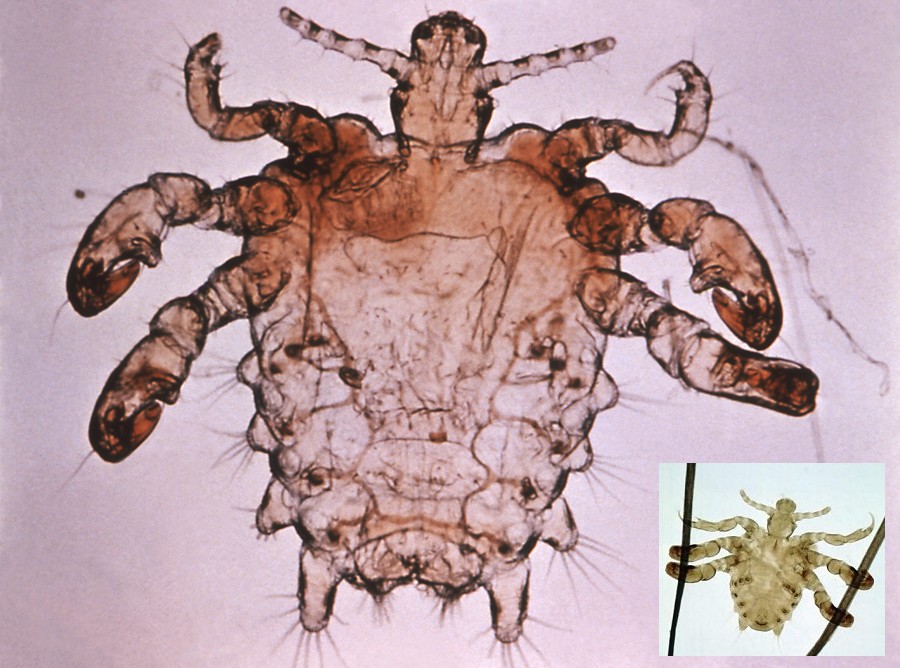 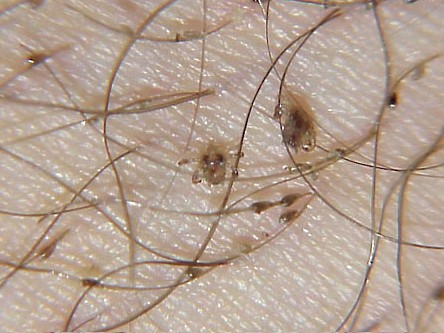